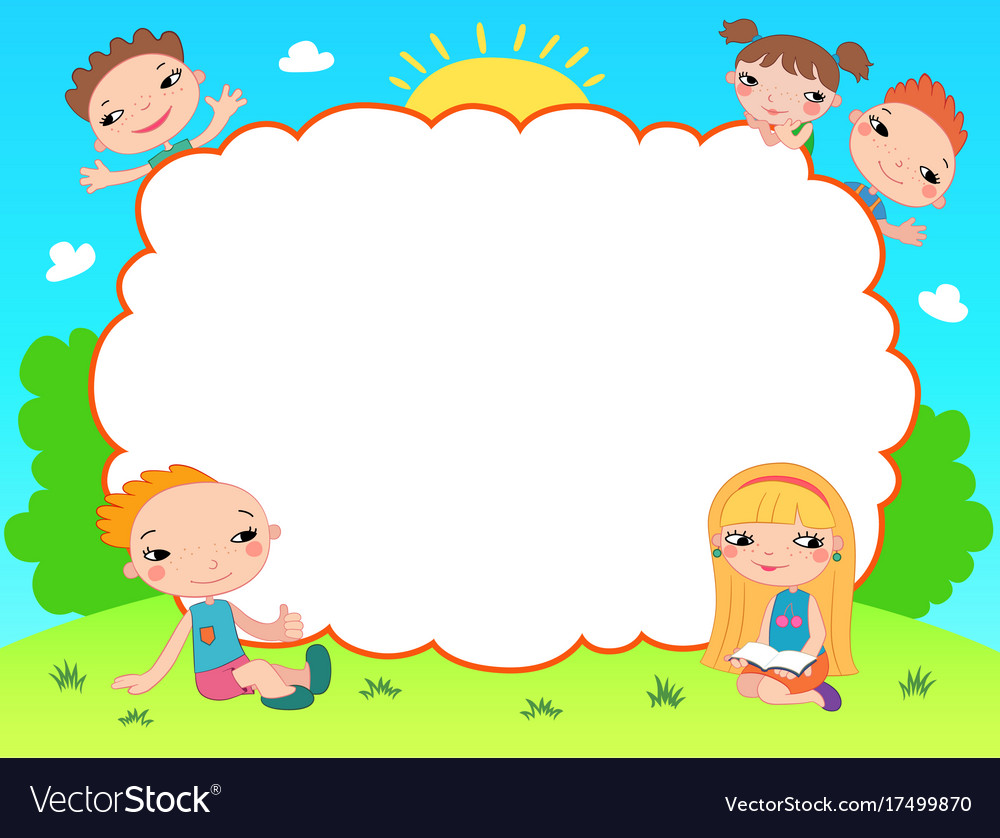 CHÀO MỪNG CÁC THẦY CÔ ĐẾN DỰ TIẾT TIN HỌC
 
LỚP 3A
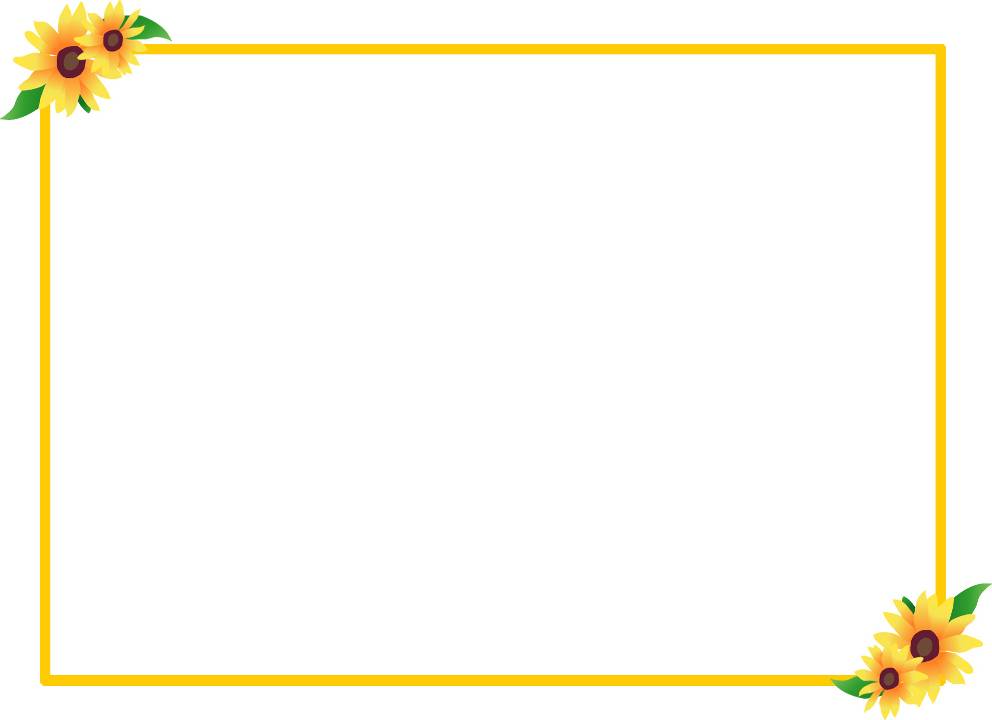 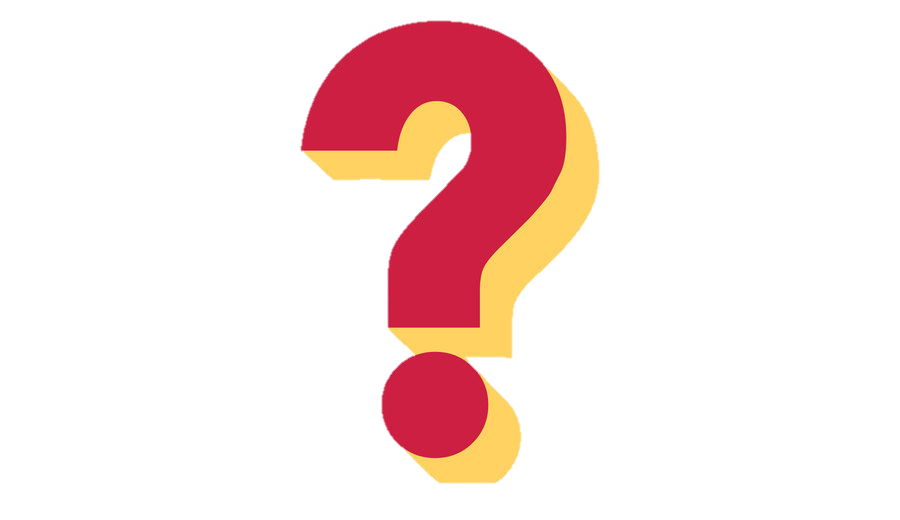 Thiết bị giúp đưa thông tin vào máy tính là gì?
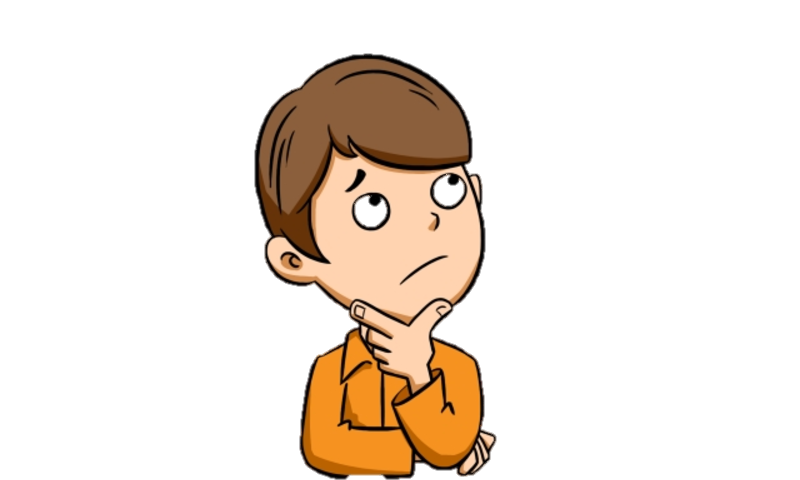 CHƯƠNG 1
MÁY TÍNH VÀ EM
BÀI 10
BÀN PHÍM MÁY TÍNH
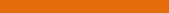 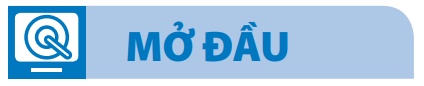 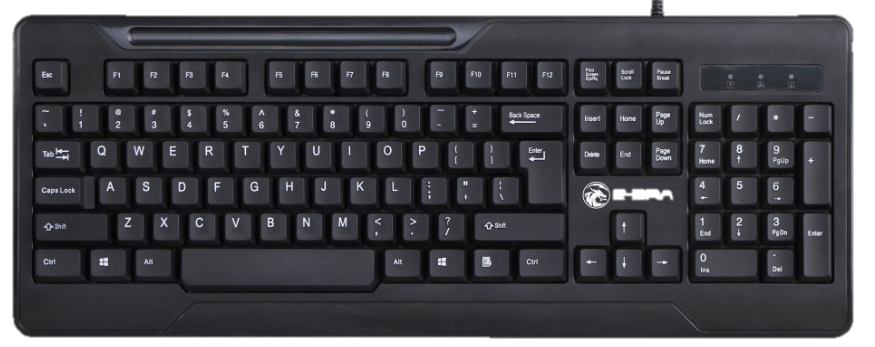 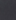 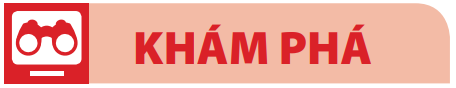 Em cùng bạn hãy quan sát hình 10.1 và hoàn thành phiếu học tập sau: Điền tên các khu vực, cụm của bàn phím máy tính.
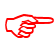 …………………………………….
……………………………….
…………………………………
………………………………
Em hãy quan sát hình ảnh và cho biết:
Khu vực chính của bàn phím máy tính gồm những hàng phím nào?
Tên của hàng phím chứa phím F và J
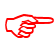 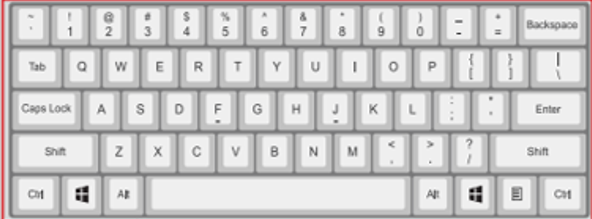 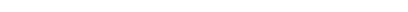 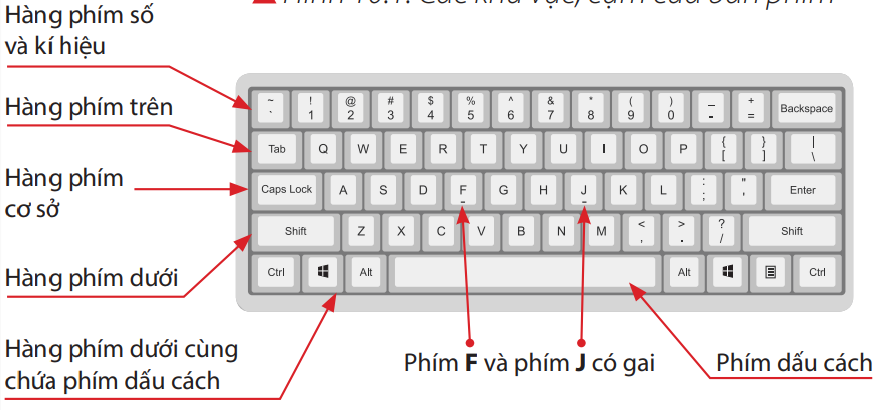 Hình 10.2. Khu vực chính của bàn phím
1
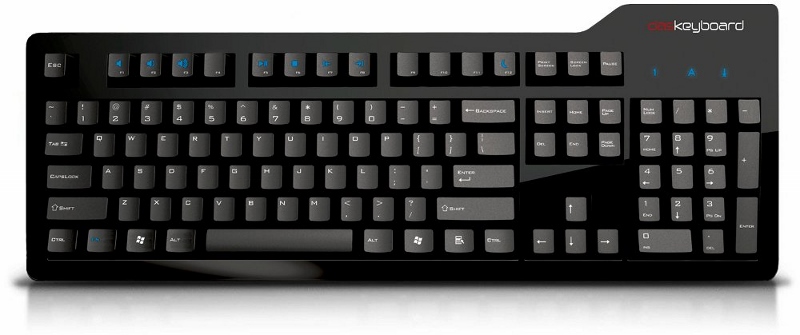 Bµn phÝm m¸y tÝnh
Khu vực chính
2
Khu vực chính
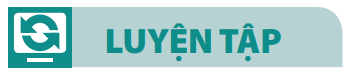 Trò chơi: AI NHANH HƠN
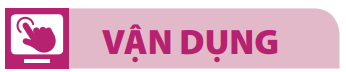 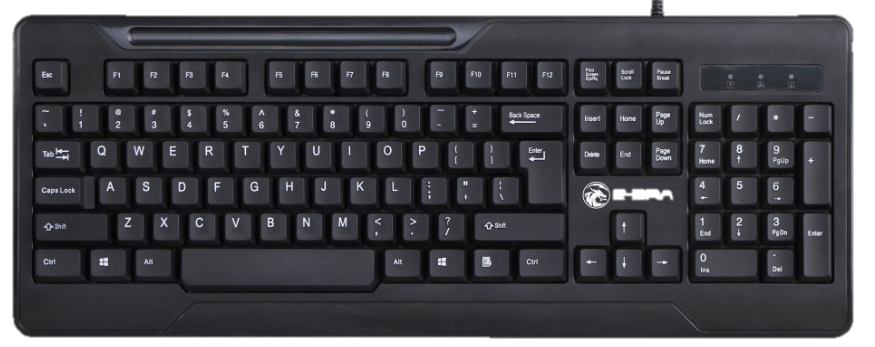 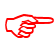 Phím Esc có nằm trong khu vực chính của bàn phím không?
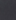 Bàn phím là gì? Bàn phím là một thành phần cơ bản của máy tính. Khu vực chính của bàn phím gồm: Hàng phím số và kí hiệu, hàng phím trên, hàng phím cơ sở, hàng phím dưới và hàng phím dưới cùng
GHI NHỚ
Khu vực chính của bàn phím gồm: hàng phím số và kí hiệu, hàng phím trên, hàng phím cơ sở, hàng phím dưới và hàng phím dưới cùng.
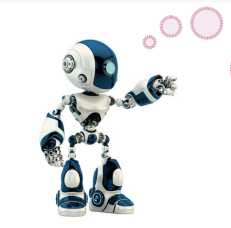 VÈ BÀN PHÍM  - KHU VỰC CHÍNH
Ve vẻ vè ve, nghe vè bàn phím
Năm hàng phím đó, hàng nào cũng quen.Hàng phím trên cùng là hàng phím số,1, 2, 3, 4 rồi lại đến 0,
 Ai cũng nhớ rõ không sai phím nào?

Hàng phím trên, đứng ngay liền kề,Q, E, R, T không hề khó quên.Y, U, I, O bật đèn sáng lên,P theo sau đó, xếp lên một hàng.

Hàng cơ sở là ,dãy hàng chính đấy,A, S, D, F, ngón tay sẵn sàng.G, H, J, K xếp ngay sau đó,L, ở cuối cùng, chẳng hề lỡ tay.
Hàng phím dưới cũng ra tay,Z, X, C, V nhảy ngay giữa dòng.Có B, N, M góp thêm phần đông,“,” và “.”  chờ mong đến mình.

Hàng cuối là hàng, rất đặc biệt đây,Dấu cách dài rộng, chẳng lẫn đi đâu.Ngón cái nhấn phím, câu chạy liền theo,Kết nối mọi chữ, ý thơ thành lời.

Bàn phím năm hàng, tuyệt vời lắm đó,Gõ từng tiếng chữ, cùng đời sánh vai.Mỗi phím mỗi nhịp, miệt mài hăng sayLàm nên trang sách, dệt dài ước mơ
CHÀO TẠM BIỆT
CÁC EM!
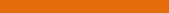 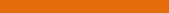